CS 61C: Great Ideas in Computer Architecture More MIPS Machine Language
Instructor:
Randy H. Katz
http://inst.eecs.Berkeley.edu/~cs61c/fa12
9/17/13
Fall 2013 -- Lecture #6
1
New-School Machine Structures(It’s a bit more complicated!)
Software        Hardware
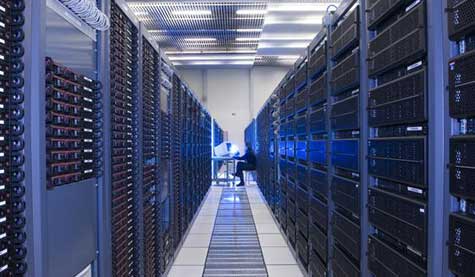 Parallel Requests
Assigned to computer
e.g., Search “Katz”
Parallel Threads
Assigned to core
e.g., Lookup, Ads
Parallel Instructions
>1 instruction @ one time
e.g., 5 pipelined instructions
Parallel Data
>1 data item @ one time
e.g., Add of 4 pairs of words
Hardware descriptions
All gates @ one time
Programming Languages
SmartPhone
Warehouse Scale Computer
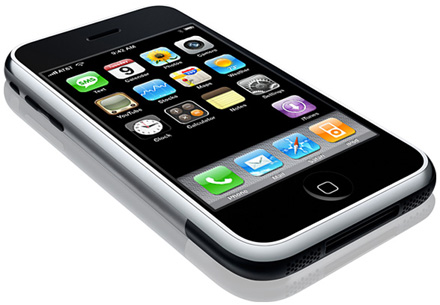 HarnessParallelism &
Achieve HighPerformance
Today’s Lecture
Computer
…
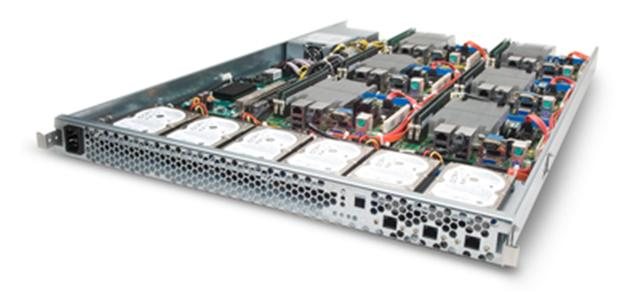 Core
Core
Memory               (Cache)
Input/Output
Core
Functional
Unit(s)
Instruction Unit(s)
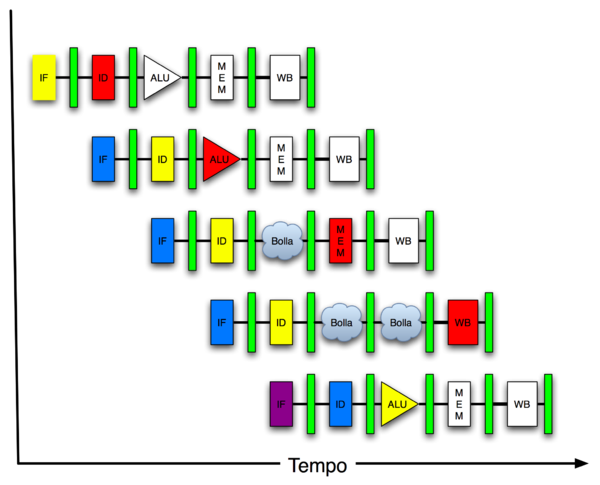 A3+B3
A2+B2
A1+B1
A0+B0
Cache Memory
Logic Gates
9/17/13
Fall 2013 -- Lecture #6
2
Big Idea #1: Levels of Representation/Interpretation
temp = v[k];
v[k] = v[k+1];
v[k+1] = temp;
High Level LanguageProgram (e.g., C)
Compiler
Anything can be representedas a number, i.e., data or instructions
lw	  $t0, 0($2)
lw	  $t1, 4($2)
sw	  $t1, 0($2)
sw	  $t0, 4($2)
Assembly  Language Program (e.g., MIPS)
Assembler
0000 1001 1100 0110 1010 1111 0101 1000
1010 1111 0101 1000 0000 1001 1100 0110 
1100 0110 1010 1111 0101 1000 0000 1001 
0101 1000 0000 1001 1100 0110 1010 1111
Machine  Language Program (MIPS)
Machine Interpretation
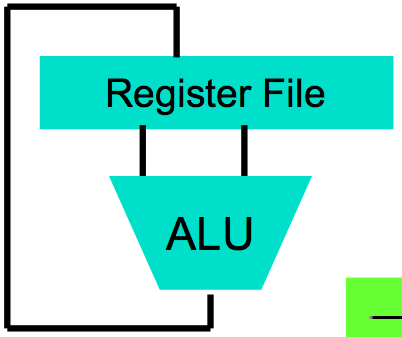 Hardware Architecture Description(e.g., block diagrams)
Architecture Implementation
Logic Circuit Description(Circuit Schematic Diagrams)
9/17/13
Fall 2013 -- Lecture #6
3
Review
Computer words and vocabulary are called instructions and instruction set respectively
MIPS is example RISC instruction set in this class
Rigid format: 1 operation, 2 source operands, 1 destination
add, sub, mul, div, and, or, sll, srl
lw, sw to move data to/from registers from/to memory
Simple mappings from arithmetic expressions, array access, if-then-else in C to MIPS instructions
9/17/13
Fall 2013 -- Lecture #6
4
Agenda
Decisions
Strings
Administrivia
String Copy Example
Technology Break
Functions
MIPS register allocation convention
Memory Heap
And in Conclusion, …
9/17/13
Fall 2013 -- Lecture #6
5
Agenda
Decisions
Strings
Administrivia
String Copy Example
Technology Break
Functions
MIPS register allocation convention
Memory Heap
And in Conclusion, …
9/17/13
Fall 2013 -- Lecture #6
6
Computer Decision Making
Based on computation, do something different
In programming languages: if-statement
Sometimes combined with gotos and labels
MIPS: if-statement instruction is
			beq register1,register2,L1
	means go to statement labeled L1 if value in register1 = value in register2
	(otherwise, go to next statement) 
beq stands for branch if equal
Other instruction: bne for branch if not equal
1/31/12
Fall 2013 -- Lecture #6
7
Example If Statement
Assuming translations below, compile if block
	f → $s0		g → $s1	  h → $s2
	i → $s3		j → $s4

if (i == j)				bne $s3,$s4,Exit
	f = g + h;			add $s0,$s1,$s2
							Exit:
May need to negate branch condition
1/31/12
Fall 2013 -- Lecture #6
8
Example If Statement
Assuming translations below, compile if block
	f → $s0		g → $s1	  h → $s2
	i → $s3		j → $s4

if (i == j)				bne $s3,$s4,Exit
	f = g + h;			add $s0,$s1,$s2
							Exit:
May need to negate branch condition
1/31/12
Fall 2013 -- Lecture #6
9
Types of Branches
Branch – change of control flow

Conditional Branch – change control flow depending on outcome of comparison
branch if equal (beq) or branch if not equal (bne)

Unconditional Branch – always branch
a MIPS instruction for this: jump (j)
1/31/12
Fall 2013 -- Lecture #6
10
Making Decisions in C or Java
if (i == j)
	f = g + h;
else
	f = g – h;
If false, skip over “then” part to “else” part => use conditional branch bne
Otherwise, (its true) do “then” part and skip over “else” part                                                       => use unconditional branch j
1/31/12
Fall 2013 -- Lecture #6
11
Making Decisions in MIPS
Assuming translations below, compile
	f → $s0		g → $s1	  h → $s2
	i → $s3		j → $s4
if (i == j)					bne $s3,$s4,Else 
	f = g + h;				add $s0,$s1,$s2 
else								j Exit 
	f = g – h;	Else:	sub $s0,$s1,$s2
								Exit:
1/31/12
Fall 2013 -- Lecture #6
12
Making Decisions in MIPS
Assuming translations below, compile
	f → $s0		g → $s1	  h → $s2
	i → $s3		j → $s4
if (i == j)					bne $s3,$s4,Else 
	f = g + h;				add $s0,$s1,$s2 
else								j Exit 
	f = g – h;	Else:	sub $s0,$s1,$s2
								Exit:
1/31/12
Fall 2013 -- Lecture #6
13
Which of the following is FALSE?
Can make an unconditional branch from a
conditional branch instruction
☐
Can make a loop with j
☐
Can make a loop with beq
☐
Can always return from a function call with j
☐
14
[Speaker Notes: VertLeftWhiteCheck1

B: Print 4…because ints in this system are 4-bytes long and the actual address increments by 4 even though it appears to only incrememt 1.]
Which of the following is FALSE?
Can make an unconditional branch from a
conditional branch instruction
☐
Can make a loop with j
☐
Can make a loop with beq
☐
Can always return from a function call with j
☐
15
[Speaker Notes: VertLeftWhiteCheck1

B: Print 4…because ints in this system are 4-bytes long and the actual address increments by 4 even though it appears to only incrememt 1.]
Agenda
Decisions
Strings
Administrivia
String Copy Example
Technology Break
Functions
MIPS register allocation convention
Memory Heap
And in Conclusion, …
9/17/13
Fall 2013 -- Lecture #6
16
Strings: C vs. Java
Recall: a string is just a long sequence of characters (i.e., array of chars)
C: 8-bit ASCII, define strings with end of string character NUL (0 in ASCII)
Java: 16-bit Unicode, first entry gives length of string
1/31/12
Fall 2013 -- Lecture #6
17
Strings
“Cal” in ASCII in C; How many bytes?
Using 1 integer per byte, what does it look like?
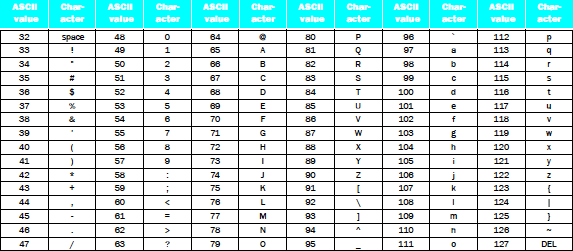 9/17/13
Spring 2011 -- Lecture #6
18
[Speaker Notes: Thus, the
string “Cal” is represented in C by the following 4 bytes, shown as decimal numbers:
67, 97, 108, 0.]
Strings
“Cal” in ASCII in C; How many bytes?
Using 1 integer per byte, what does it look like?
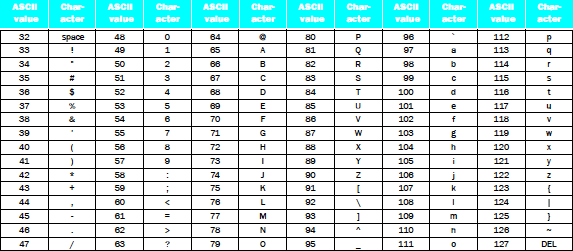 9/17/13
Spring 2011 -- Lecture #6
19
[Speaker Notes: Thus, the
string “Cal” is represented in C by the following 4 bytes, shown as decimal numbers:
67, 97, 108, 0.]
Strings
“Cal” in Unicode in Java; How many bytes?
Using 1 integer per byte, what does it look like? (For Latin alphabet, 1st byte is 0, 2nd byte is ASCII)
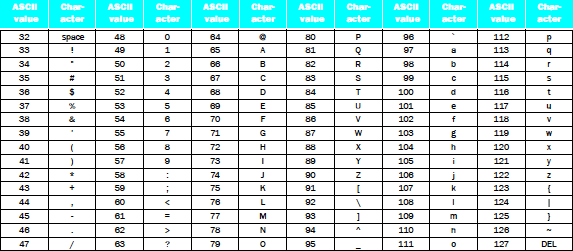 9/17/13
Spring 2011 -- Lecture #6
20
[Speaker Notes: Thus, the
string “Cal” is represented in C by the following 10 bytes, shown as decimal numbers:
0, 0, 0, 3, 0, 67, 0, 97, 0, 108
(32 bit word contains string length)]
Strings
“Cal” in Unicode in Java; How many bytes?
Using 1 integer per byte, what does it look like? (For Latin alphabet, 1st byte is 0, 2nd byte is ASCII)
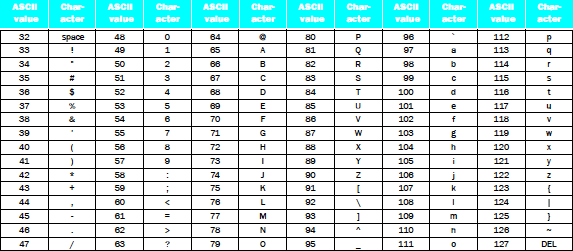 9/17/13
Spring 2011 -- Lecture #6
21
[Speaker Notes: Thus, the
string “Cal” is represented in C by the following 10 bytes, shown as decimal numbers:
0, 0, 0, 3, 0, 67, 0, 97, 0, 108
(32 bit word contains string length)]
Support for Characters and Strings
Load a word, use andi to isolate byte
	lw   $s0,0($s1)
	andi $s0,$s0,255 # Zero everything but last 8 bits
RISC Design Principle: “Make the Common Case Fast”—Many programs use text: MIPS hasload byte instruction (lb)
	lb $s0,0($s1)
Also store byte instruction (sb)
1/31/12
Fall 2013 -- Lecture #6
22
Support for Characters and Strings
Load a word, use andi to isolate half of word
	lw   $s0,0($s1)
	andi $s0,$s0,65535 # Zero everything but last 16 bits
RISC Design Principle #3: “Make the Common Case Fast”—Many programs use text, MIPS has load halfword instruction (lh)
	lh $s0,0($s1)
Also store halfword instruction (sh)
1/31/12
Fall 2013 -- Lecture #6
23
Endianess
MIPS is Big Endian
Most-significant byte at least address of a word
c.f. Little Endian: least-significant byte at least address
little endian byte 0
3          2          1           0
lsb
msb
0          1          2           3
big endian byte 0
Big Endian:	 address of most significant byte = word address (xx00 = “Big End” of word): IBM 360/370, MIPS, Sparc
Little Endian:	address of least significant byte = word address(xx00 = “Little End” of word): Intel 80x86
Can only tell if access same data with load/store byte and load/store word
24
9/17/13
Fall 2013 -- Lecture #6
Agenda
Decisions
Strings
Administrivia
String Copy Example
Technology Break
Functions
MIPS register allocation convention
Memory Heap
And in Conclusion, …
9/17/13
Fall 2013 -- Lecture #6
25
Administrivia
This week in lab and homework:
Lab #3 EC2
HW #3 Posted
Project #1 posted
9/17/13
Fall 2013 -- Lecture #6
26
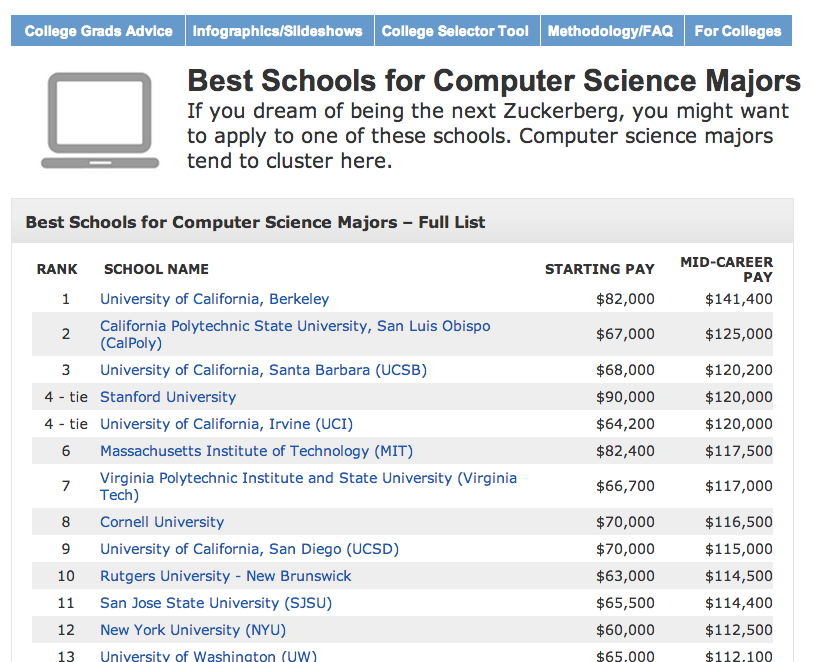 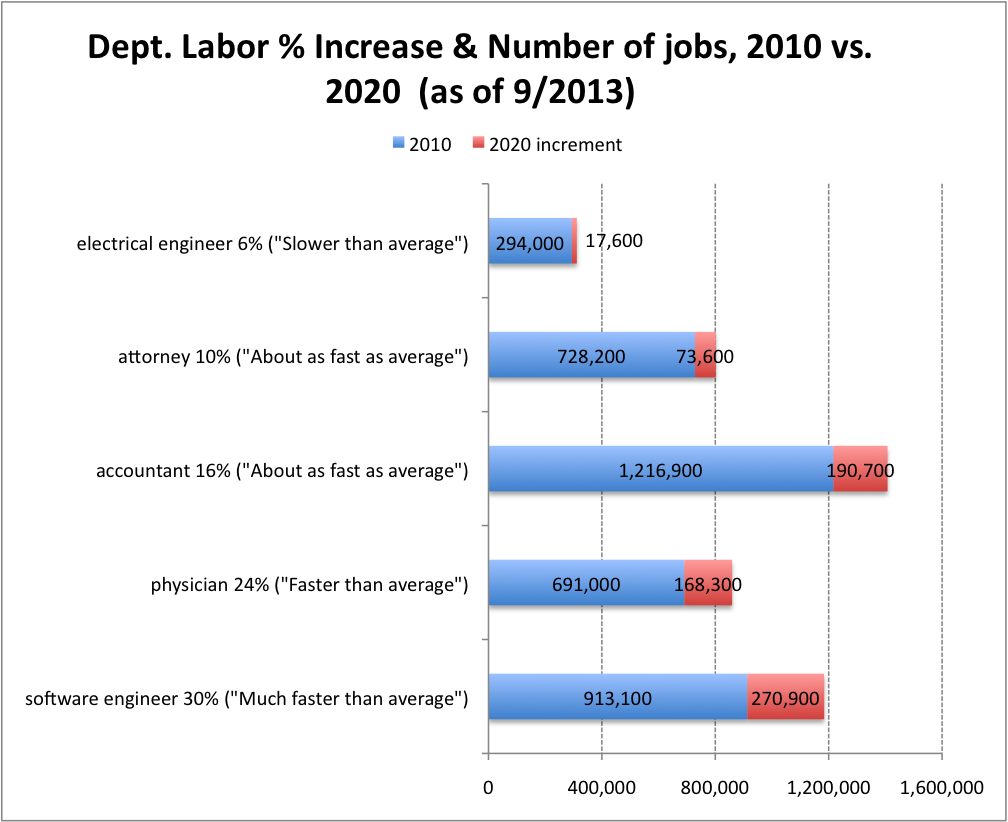 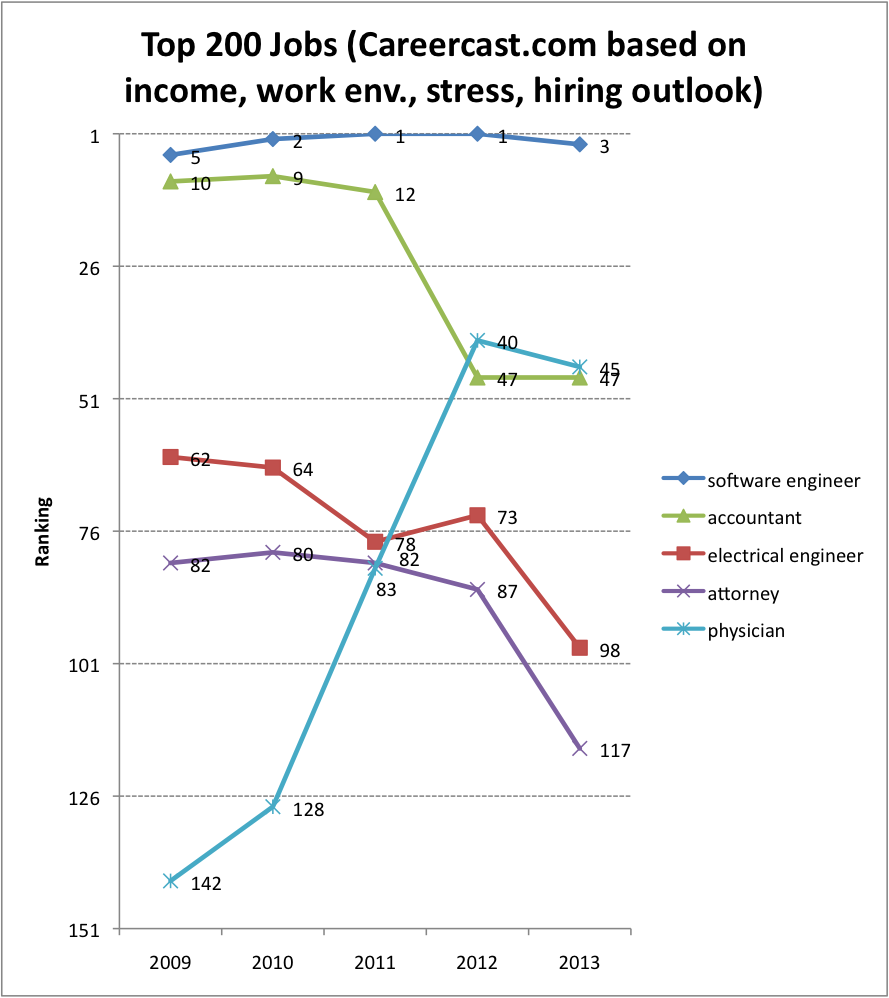 CS61c In the News
9/17/13
Fall 2013 -- Lecture #6
27
Agenda
Decisions
Strings
Administrivia
String Copy Example
Functions
Technology Break
MIPS register allocation convention
Memory Heap
And in Conclusion, …
9/17/13
Fall 2013 -- Lecture #6
28
Fast String Copy Code in C
Copy x[] to y[]
char *p, *q;
	p = &x[0];  /* p = x */
			/* set p to address of 1st char of x */
	q = &y[0]; /* q = y also OK */
			/* set q to address of 1st char of y */
	while((*q++ = *p++) != ‘\0’) ;
9/17/13
Fall 2013 -- Lecture #6
29
Fast String Copy in MIPS Assembly
Get addresses of x and y into $s1, $s2
p and q are assigned to these registers
					 # $t1 = &p (BA), q @ &p + 4
					 # $s1 = p
					 # $s2 = q
Loop: 	     # $t2 = *p
			     # *q = $t2
					  # p = p + 1
					  # q = q + 1
					  # if *p == 0, go to Exit
      j Loop              # go to Loop
Exit: #  N characters => N*6 + 3 instructions
Q
BA+4
P
BA
9/17/13
Fall 2013 -- Lecture #6
30
Fast String Copy in MIPS Assembly
Get addresses of x and y into $s1, $s2
p and q are assigned to these registers
		lw $t1, Base Address (e.g., BA)
					 # $s1 = p
					 # $s2 = q
Loop: 	     # $t2 = *p
      	     # *q = $t2
      	     # p = p + 1
      	     # q = q + 1
					  # if *p == 0, go to Exit
      j Loop              # go to Loop
Exit: #  N characters => N*6 + 3 instructions
Q
BA+4
P
BA
9/17/13
Fall 2013 -- Lecture #6
31
Student Roulette?
Fast String Copy in MIPS Assembly
Get addresses of x and y into $s1, $s2
p and q are assigned to these registers
		lw $t1, Base Address (e.g., BA)
		lw $s1,0($t1)			 # $s1 = p
					 # $s2 = q
Loop: 			 # $t2 = *p
			     # *q = $t2
      	     # p = p + 1
      	     # q = q + 1
      	     # if *p == 0, go to Exit
      j Loop              # go to Loop
Exit: #  N characters => N*6 + 3 instructions
Q
BA+4
P
BA
9/17/13
Fall 2013 -- Lecture #6
32
Student Roulette?
Fast String Copy in MIPS Assembly
Get addresses of x and y into $s1, $s2
p and q are assigned to these registers
		lw $t1, Base Address (e.g., BA)
		lw $s1,0($t1)			 # $s1 = p
		lw $s2,4($t1)			 # $s2 = q
Loop:		     # $t2 = *p
			     # *q = $t2
					  # p = p + 1
					  # q = q + 1
					  # if *p == 0, go to Exit
      j Loop              # go to Loop
Exit: #  N characters => N*6 + 3 instructions
Q
BA+4
P
BA
9/17/13
Fall 2013 -- Lecture #6
33
Student Roulette?
Fast String Copy in MIPS Assembly
Get addresses of x and y into $s1, $s2
p and q are assigned to these registers
		lw $t1, Base Address (e.g., BA)
		lw $s1,0($t1)			 # $s1 = p
		lw $s2,4($t1)			 # $s2 = q
Loop: lb $t2,0($s1)       # $t2 = *p
			     # *q = $t2
					   # p = p + 1
					   # q = q + 1
					   # if *p == 0, go to Exit
      j Loop              # go to Loop
Exit: #  N characters => N*6 + 3 instructions
Q
BA+4
P
BA
9/17/13
Fall 2013 -- Lecture #6
34
Student Roulette?
Fast String Copy in MIPS Assembly
Get addresses of x and y into $s1, $s2
p and q are assigned to these registers
		lw $t1, Base Address (e.g., BA)
		lw $s1,0($t1)			 # $s1 = p
		lw $s2,4($t1)			 # $s2 = q
Loop: lb $t2,0($s1)       # $t2 = *p
      sb $t2,0($s2)	     # *q = $t2
					   # p = p + 1
					   # q = q + 1
					   # if *p == 0, go to Exit
      j Loop              # go to Loop
Exit: #  N characters => N*6 + 3 instructions
Q
BA+4
P
BA
9/17/13
Fall 2013 -- Lecture #6
35
Student Roulette?
Fast String Copy in MIPS Assembly
Get addresses of x and y into $s1, $s2
p and q are assigned to these registers
		lw $t1, Base Address (e.g., BA)
		lw $s1,0($t1)			 # $s1 = p
		lw $s2,4($t1)			 # $s2 = q
Loop: lb $t2,0($s1)       # $t2 = *p
      sb $t2,0($s2)	     # *q = $t2
      addi $s1,$s1,1      # p = p + 1
					   # q = q + 1
					   # if *p == 0, go to Exit
      j Loop              # go to Loop
Exit: #  N characters => N*6 + 3 instructions
Q
BA+4
P
BA
9/17/13
Fall 2013 -- Lecture #6
36
Student Roulette?
Fast String Copy in MIPS Assembly
Get addresses of x and y into $s1, $s2
p and q are assigned to these registers
		lw $t1, Base Address (e.g., BA)
		lw $s1,0($t1)			 # $s1 = p
		lw $s2,4($t1)			 # $s2 = q
Loop: lb $t2,0($s1)       # $t2 = *p
      sb $t2,0($s2)	     # *q = $t2
      addi $s1,$s1,1      # p = p + 1
      addi $s2,$s2,1      # q = q + 1
					   # if *p == 0, go to Exit
      j Loop              # go to Loop
Exit: #  N characters => N*6 + 3 instructions
Q
BA+4
P
BA
9/17/13
Fall 2013 -- Lecture #6
37
Student Roulette?
Fast String Copy in MIPS Assembly
Get addresses of x and y into $s1, $s2
p and q are assigned to these registers
		lw $t1, Base Address (e.g., BA)
		lw $s1,0($t1)			 # $s1 = p
		lw $s2,4($t1)			 # $s2 = q
Loop: lb $t2,0($s1)       # $t2 = *p
      sb $t2,0($s2)	     # *q = $t2
      addi $s1,$s1,1      # p = p + 1
      addi $s2,$s2,1      # q = q + 1
      beq $t2,$zero,Exit  # if *p == 0, go to Exit
      j Loop              # go to Loop
Exit: #  N characters => N*6 + 3 instructions
Q
BA+4
P
BA
9/17/13
Fall 2013 -- Lecture #6
38
Student Roulette?
Which statement is TRUE?
char *p, *q;
	p = &x[0];  q = &y[0]; 
	while((*q++ = *p++) != ‘\0’) ;
lw $t1, Base Address (e.g., BA)
		lw $s1,0($t1)			 # $s1 = p
		lw $s2,4($t1)			 # $s2 = q
Loop: lb $t2,0($s1)       # $t2 = *p
      sb $t2,0($s2)	     # *q = $t2
      addi $s1,$s1,1      # p = p + 1
      addi $s2,$s2,1      # q = q + 1
      beq $t2,$zero,Exit  # if *p == 0, go to Exit
      j Loop              # go to Loop
Exit:
$t1 corresponds to p
☐
$s1 corresponds to p
☐
$s1 corresponds to q
☐
$s1 corresponds to *p
☐
39
[Speaker Notes: VertLeftWhiteCheck1

Answer: B s1 corresponds to p,
($s2 corresponds to q)
($t1 corresponds to &x[0])
*p lb/sb $t2,0($s1) = value in $t2 at right point…because ints in this system are 4-bytes long and the actual address increments by 4 even though it appears to only incrememt 1.]
Which statement is TRUE?
char *p, *q;
	p = &x[0];  q = &y[0]; 
	while((*q++ = *p++) != ‘\0’) ;
lw $t1, Base Address (e.g., BA)
		lw $s1,0($t1)			 # $s1 = p
		lw $s2,4($t1)			 # $s2 = q
Loop: lb $t2,0($s1)       # $t2 = *p
      sb $t2,0($s2)	     # *q = $t2
      addi $s1,$s1,1      # p = p + 1
      addi $s2,$s2,1      # q = q + 1
      beq $t2,$zero,Exit  # if *p == 0, go to Exit
      j Loop              # go to Loop
Exit:
$t1 corresponds to p
☐
$s1 corresponds to p
☐
$s1 corresponds to q
☐
$s1 corresponds to *p
☐
40
[Speaker Notes: VertLeftWhiteCheck1

Answer: B s1 corresponds to p,
($s2 corresponds to q)
($t1 corresponds to &x[0])
*p lb/sb $t2,0($s1) = value in $t2 at right point…because ints in this system are 4-bytes long and the actual address increments by 4 even though it appears to only incrememt 1.]
Assembler Pseudo-instructions
Register $zero always contains 0 
Can use “pseudo-instruction” in assembly language to make it programming easier
Example
	clear $rt
Implemented as:
	add $rt, $zero, $zero
9/17/13
Fall 2013 -- Lecture #6
41
More Pseudo-Instructions
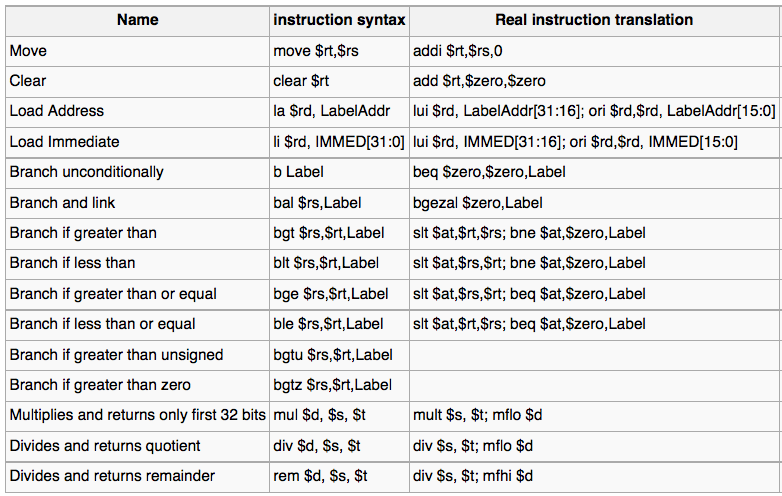 9/17/13
Fall 2013 -- Lecture #6
42
Assembler Pseudo-instructions
See http://en.wikipedia.org/wiki/MIPS_architecture 
Load Address (asm temp regs): $at = Label Address
	la $at, LabelAddr	
Implemented as:
	lui $at, LabelAddr[31:16]; 
	ori $at, $at, LabelAddr[15:0]
9/17/13
Fall 2013 -- Lecture #6
43
Agenda
Decisions
Strings
Administrivia
String Copy Example
Technology Break
Functions
MIPS register allocation convention
Memory Heap
And in Conclusion, …
9/17/13
Fall 2013 -- Lecture #6
44
Agenda
Decisions
Strings
Administrivia
String Copy Example
Technology Break
Functions
MIPS register allocation convention
Memory Heap
And in Conclusion, …
9/17/13
Fall 2013 -- Lecture #6
45
Six Fundamental Steps in Calling a Function
Put parameters in a place where function can access them
Transfer control to function
Acquire (local) storage resources needed for function
Perform desired task of the function
Put result value in a place where calling program can access it and restore any registers you used
Return control to point of origin, since a function can be called from several points in a program
9/17/13
Fall 2013 -- Lecture #6
46
MIPS Function Call Conventions
Registers way faster than memory, so use registers
$a0–$a3: four argument registers to pass parameters
$v0–$v1: two value registers to return values
$ra: one return address register to return to the point of origin
(7 + $zero +$at of 32, 23 left!)
9/17/13
Fall 2013 -- Lecture #6
47
MIPS Registers Assembly Language Conventions
$t0-$t9: 10 x temporaries (intermediates)
$s0-$s7: 8 x “saved” temporaries (program variables)
18 registers
32 – (18 + 9) = 5 left
9/17/13
Fall 2013 -- Lecture #6
48
MIPS Function Call Instructions
Invoke function: jump and link instruction (jal)
“link” means form an address or link that points to calling site to allow function to return to proper address
Jumps to address and simultaneously saves the address of following instruction in register $ra
		jal ProcedureAddress
Return from function: jump register instruction (jr) 
Unconditional jump to address specified in register
		jr $ra
9/17/13
Fall 2013 -- Lecture #6
49
Notes on Functions
Calling program (caller) puts parameters into registers $a0-$a3 and uses jal X to invoke X (callee)
Must have register in computer with address of currently executing instruction
Instead of Instruction Address Register (better name), historically called Program Counter (PC)
It’s a program’s counter; it doesn’t count programs!
jr $ra puts address inside $ra into PC
What value does jal X place into $ra? ????
9/17/13
Fall 2013 -- Lecture #6
50
Student Roulette?
Notes on Functions
Calling program (caller) puts parameters into registers $a0-$a3 and uses jal X to invoke X (callee)
Must have register in computer with address of currently executing instruction
Instead of Instruction Address Register (better name), historically called Program Counter (PC)
It’s a program’s counter, it doesn’t count programs!
jr $ra puts address inside $ra into PC
What value does jal X place into $ra? Next PC
PC + 4
9/17/13
Fall 2013 -- Lecture #6
51
Where Save Old Registers Values to Restore Them After Function Call
Need a place to place old values before call function, restore them when return, and delete 
Ideal is stack: last-in-first-out queue (e.g., stack of plates)
Push: placing data onto stack
Pop: removing data from stack
Stack in memory, so need register to point to it
$sp is the stack pointer in MIPS
Convention is grow from high to low addresses
Push decrements $sp, Pop increments $sp
(28 out of 32, 4 left!)
9/17/13
Fall 2013 -- Lecture #6
52
Example
int leaf_example (int g, int h, int i, int j)
{
	int f;
	f = (g + h) – (i + j);
	return f;
}
Parameter variables g, h, i, and j in argument registers $a0, $a1, $a2, and $a3, and f in $s0
Assume need one temporary register $t0
9/17/13
Fall 2013 -- Lecture #6
53
Stack Before, During, After Function
Need to save old values of $s0 and $t0
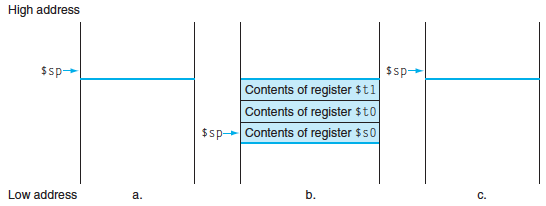 Contents of $t0
Contents of $s0
9/17/13
Fall 2013 -- Lecture #6
54
MIPS Code for leaf_example
leaf_example:
		# adjust stack for 2 int items
		# save $t0 for use afterwards
		# save $s0 for use afterwards
		# f = g + h
		# t0 = i + j
		# return value (g + h) – (i + j)
		# restore $s0 for caller
		# restore $t0 for caller
		# delete 2 items from stack
									# jump back to calling routine
9/17/13
Fall 2013 -- Lecture #6
55
[Speaker Notes: addi $sp,$sp,-8 # adjust stack for 2 items
	sw $t0, 4($sp) # save $t0 for use afterwards
	sw $s0, 0($sp) # save $s0 for use afterwards
	add $s0,$a0,$a1 # f = g + h
	add $t0,$a2,$a3 # t0 = i + j
	sub $v0,$s0,$t0 # return value (g + h) – (i + j)
	lw $s0, 0($sp) # restore register $s0 for caller
	lw $t0, 4($sp) # restore register $t0 for caller
	addi $sp,$sp,8 # adjust stack to delete 2 items
	jr $ra # jump back to calling routine]
MIPS Code for leaf_example
leaf_example:
	addi $sp,$sp,-8 # adjust stack for 2 int items
									# save $t0 for use afterwards
									# save $s0 for use afterwards
									# f = g + h
									# $t0 = i + j
									# return value (g + h) – (i + j)
									# restore register $s0 for caller
									# restore register $t0 for caller
									# adjust stack to delete 2 items
									# jump back to calling routine
9/17/13
Fall 2013 -- Lecture #6
56
MIPS Code for leaf_example
leaf_example:
	addi $sp,$sp,-8 # adjust stack for 2 int items
	sw $t0, 4($sp)  # save $t0 for use afterwards
									# save $s0 for use afterwards
									# f = g + h
									# $t0 = i + j
									# return value (g + h) – (i + j)
									# restore register $s0 for caller
									# restore register $t0 for caller
									# adjust stack to delete 2 items
									# jump back to calling routine
9/17/13
Fall 2013 -- Lecture #6
57
MIPS Code for leaf_example
leaf_example:
	addi $sp,$sp,-8 # adjust stack for 2 int items
	sw $t0, 4($sp)  # save $t0 for use afterwards
	sw $s0, 0($sp)  # save $s0 for use afterwards
									# f = g + h
									# $t0 = i + j
									# return value (g + h) – (i + j)
									# restore register $s0 for caller
									# restore register $t0 for caller
									# adjust stack to delete 2 items
									# jump back to calling routine
9/17/13
Fall 2013 -- Lecture #6
58
MIPS Code for leaf_example
leaf_example:
	addi $sp,$sp,-8 # adjust stack for 2 int items
	sw $t0, 4($sp)  # save $t0 for use afterwards
	sw $s0, 0($sp)  # save $s0 for use afterwards
	add $s0,$a0,$a1 # f = g + h
									# $t0 = i + j
									# return value (g + h) – (i + j)
									# restore register $s0 for caller
									# restore register $t0 for caller
									# adjust stack to delete 2 items
									# jump back to calling routine
9/17/13
Fall 2013 -- Lecture #6
59
MIPS Code for leaf_example
leaf_example:
	addi $sp,$sp,-8 # adjust stack for 2 int items
	sw $t0, 4($sp)  # save $t0 for use afterwards
	sw $s0, 0($sp)  # save $s0 for use afterwards
    add $s0,$a0,$a1	# f = g + h
	add $t0,$a2,$a3 # $t0 = i + j
									# return value (g + h) – (i + j)
									# restore register $s0 for caller
									# restore register $t0 for caller
									# adjust stack to delete 2 items
									# jump back to calling routine
9/17/13
Fall 2013 -- Lecture #6
60
MIPS Code for leaf_example
leaf_example:
	addi $sp,$sp,-8 # adjust stack for 2 int items
	sw $t0, 4($sp)  # save $t0 for use afterwards
	sw $s0, 0($sp)  # save $s0 for use afterwards
    add $s0,$a0,$a1 # f = g + h
	add $t0,$a2,$a3 # $t0 = i + j
	sub $v0,$s0,$t0 # return value (g + h) – (i + j)
									# restore register $s0 for caller
									# restore register $t0 for caller
									# adjust stack to delete 2 items
									# jump back to calling routine
9/17/13
Fall 2013 -- Lecture #6
61
MIPS Code for leaf_example
leaf_example:
	addi $sp,$sp,-8 # adjust stack for 2 int items
	sw $t0, 4($sp)  # save $t0 for use afterwards
	sw $s0, 0($sp)  # save $s0 for use afterwards
    add $s0,$a0,$a1 # f = g + h
	add $t0,$a2,$a3 # t0 = i + j
	sub $v0,$s0,$t0 # return value (g + h) – (i + j)
	lw $s0, 0($sp)  # restore register $s0 for caller
									# restore register $t0 for caller
									# adjust stack to delete 2 items
									# jump back to calling routine
9/17/13
Fall 2013 -- Lecture #6
62
MIPS Code for leaf_example
leaf_example:
	addi $sp,$sp,-8 # adjust stack for 2 int items
	sw $t0, 4($sp)  # save $t0 for use afterwards
	sw $s0, 0($sp)  # save $s0 for use afterwards
    add $s0,$a0,$a1 # f = g + h
	add $t0,$a2,$a3 # $t0 = i + j
	sub $v0,$s0,$t0 # return value (g + h) – (i + j)
	lw $s0, 0($sp)  # restore register $s0 for caller
	lw $t0, 4($sp)  # restore register $t0 for caller
									# adjust stack to delete 2 items
									# jump back to calling routine
9/17/13
Fall 2013 -- Lecture #6
63
MIPS Code for leaf_example
leaf_example:
	addi $sp,$sp,-8 # adjust stack for 2 int items
	sw $t0, 4($sp)  # save $t0 for use afterwards
	sw $s0, 0($sp)  # save $s0 for use afterwards
    add $s0,$a0,$a1 # f = g + h
	add $t0,$a2,$a3 # $t0 = i + j
	sub $v0,$s0,$t0 # return value (g + h) – (i + j)
	lw $s0, 0($sp)  # restore register $s0 for caller
	lw $t0, 4($sp)  # restore register $t0 for caller
	addi $sp,$sp,8  # adjust stack to delete 2 items
									# jump back to calling routine
9/17/13
Fall 2013 -- Lecture #6
64
Student Roulette?
MIPS Code for leaf_example
leaf_example:
	addi $sp,$sp,-8 # adjust stack for 2 int items
	sw $t0, 4($sp)  # save $t0 for use afterwards
	sw $s0, 0($sp)  # save $s0 for use afterwards
    add $s0,$a0,$a1 # f = g + h
	add $t0,$a2,$a3 # $t0 = i + j
	sub $v0,$s0,$t0 # return value (g + h) – (i + j)
	lw $s0, 0($sp)  # restore register $s0 for caller
	lw $t0, 4($sp)  # restore register $t0 for caller
	addi $sp,$sp,8  # adjust stack to delete 2 items
	jr $ra          # jump back to calling routine
9/17/13
Fall 2013 -- Lecture #6
65
What will the printf output?
static int *p;
int leaf (int g, int h, int i, int j)
{
	int f; p = &f;
	f = (g + h) – (i + j);
	return f;
}
int main(void) { int x;
	x = leaf(1,2,3,4); 
	x = leaf(3,4,1,2); 
	…
	printf(”%d\n”,*p);
}
Print -4
☐
Print 4
☐
a.out will crash
☐
None of the above
☐
66
[Speaker Notes: VertLeftWhiteCheck1

B: Print 4…because ints in this system are 4-bytes long and the actual address increments by 4 even though it appears to only incrememt 1.]
What will the printf output?
static int *p;
int leaf (int g, int h, int i, int j)
{
	int f; p = &f;
	f = (g + h) – (i + j);
	return f;
}
int main(void) { int x;
	x = leaf(1,2,3,4); 
	x = leaf(3,4,1,2); 
	…
	printf(”%d\n”,*p);
}
Print -4
☐
Print 4
☐
a.out will crash
☐
None of the above
☐
67
[Speaker Notes: VertLeftWhiteCheck1

B: Print 4…because ints in this system are 4-bytes long and the actual address increments by 4 even though it appears to only incrememt 1.]
And in Conclusion, …
C is function oriented; code reuse via functions
Jump and link (jal) invokes, jump register (jr $ra) returns
Registers $a0-$a3 for arguments, $v0-$v1 for return values
Stack for spilling registers, nested function calls, C local (automatic) variables
9/17/13
Fall 2013 -- Lecture #6
68